28 Feb 2024
Geology 5660/6660
Applied Geophysics
Last Time: Seismic Reflection Interpretation
• Seismic quality depends on:
    Acoustic impedance contrast
    Depth ( frequency)
    Layer thickness ( interference)
    Properties of overlying layers
    Source energy
    Processing parameters
    Acquisition direction
    Instrumentation
• Seismic inversion seeks Physical Properties
• Trace cross-correlation is used to map fault offsets
• Depth migration required for accurate depths and
   geometries of structures
© A.R. Lowry 2008-2024
Read for Fri 1 Mar: Burger  524-539 (§8.4)
Last Time: Industry Seismic Interpretation
• Seismic inversion = using velocity information for physical
    properties, true depth, better resolution via depth migration
• 3D visualization (“data caves”) an important part of interpretation
• 4D seismic: Multiple 3D reflection images over time aid in
    optimization of reservoir models and production
• Salt structures are especially challenging but have been a
    focus of innovation
• EM imaging is a tool of growing importance; electrical
    resistivity is sensitive to fluids and clay content
• Knowledge of geological processes is key to
    interpretation!!!! BUT, it’s critically important to
   also understand attributes/artefacts/limitations
   of the seismic reflection data.
Haakon Fossen 2010
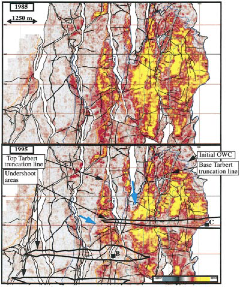 1988
1995
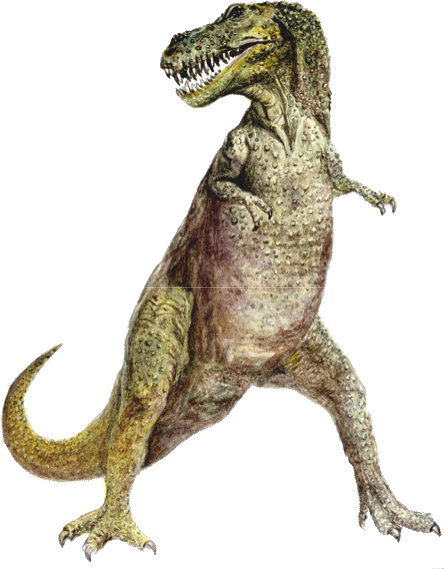 Haakon Fossen 2010
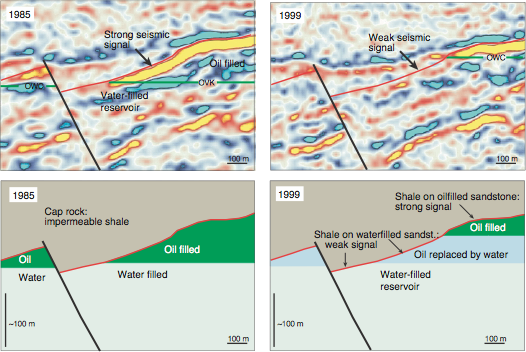 Haakon Fossen 2010
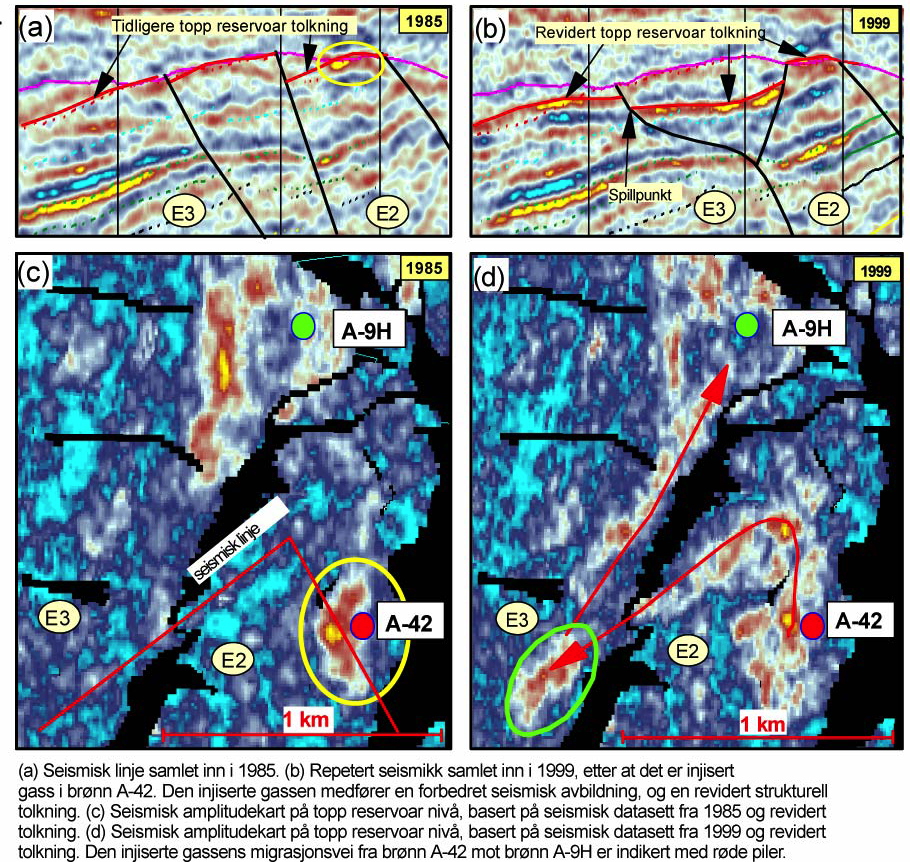 Production
Injection
Haakon Fossen 2010
Salt structures
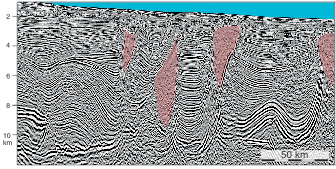 Haakon Fossen 2010
Salt structures
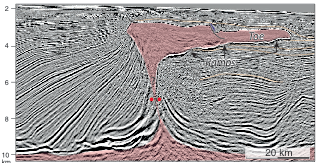 Haakon Fossen 2010
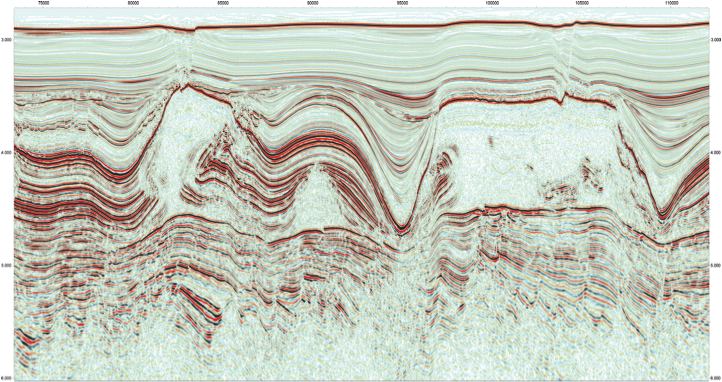 Haakon Fossen 2010
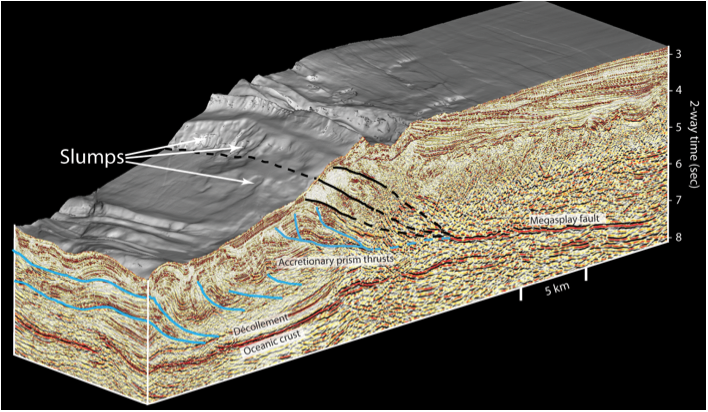 Haakon Fossen 2010
Electromagnetic imaging also growing in use…
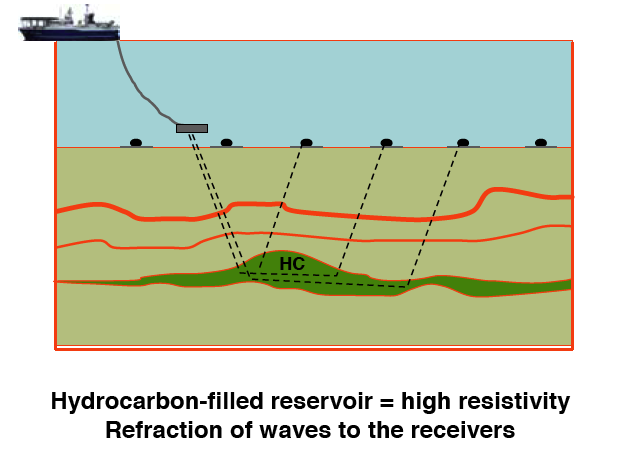 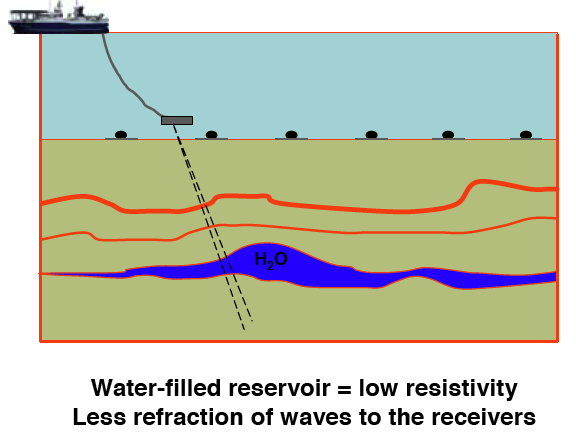 Water-filled reservoir is low resistivity
        (charge flows preferentially in reservoir).
Hydrocarbon-filled reservoir is high resistivity
(charge flows preferentially in surrounding rock)
Haakon Fossen 2010
… Here combined with seismic data
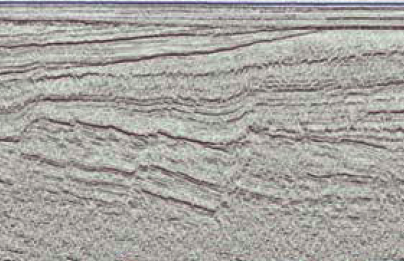 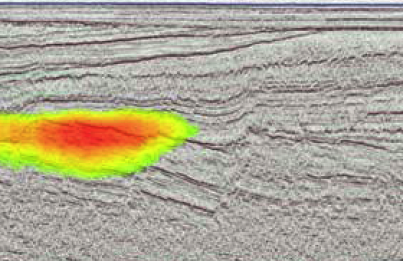